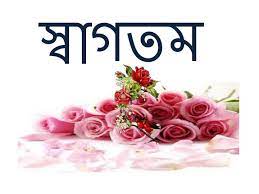 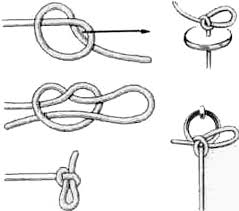 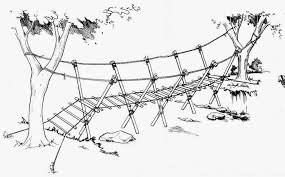 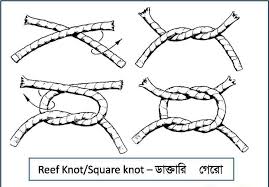 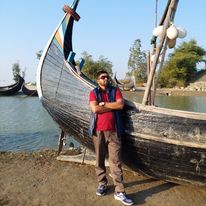 শিক্ষক পরিচিতি
নামঃমোঃহজালালখানঁ

সহকারীশিক্ষক(শরীর চর্চা) ।

আব্দুলকাইয়ুমদাখিলমাদ্রসা, দক্ষিনপারগেন্ডারিয়া, কেরানীগন্জ, ঢাকা-১৩১১ ।

মোবাইল:	০১৭৫৭৬০১৬৯৬
email:shahjalaltitu5@gmail.com
পাঠ পরিচিতি
শ্রেনী		ঃ		সপ্তম
বিষয়		ঃ		শারীরিক শিক্ষা ও 	স্বাস্থ্য
অধ্যায়	ঃ		দ্বিতীয়
পাঠ		ঃ		দড়ির বিভিন্ন অংশের কাজ
সময়		ঃ		৪০ মিনিট
তারিখ		ঃ		২৩-০২-২০২২ইং
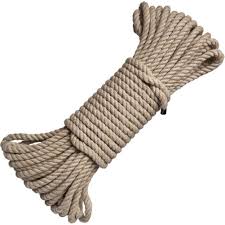 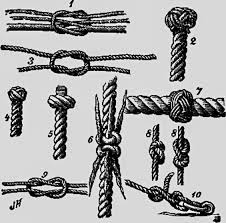 এ পাঠ শেষে শিক্ষার্থীরা…
দড়ির বিভিন্ন অংশের নাম জানতে ও চিহ্নিত করতে পারবে ।
দড়ির সাহায্যে বিভিন্ন ধরনের গেরো বাঁধতে পারবে ।
গ্যাজেট কি তা জানতে পারবে ।
হাইকিং করার সময়  গ্যাজেট তৈরি করতে পারবে।
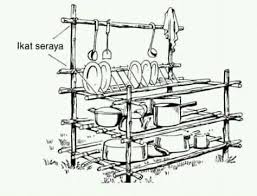 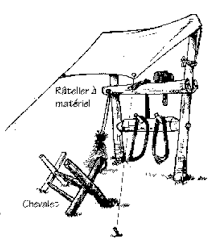 সপ্তম শ্রেনীর  শিবক্ষাথীরা সবাই  মিলে  ছুটির দিনে  বাসান চরে পিকনিকে  গিয়েছিল ।
রাতে তারা কিভাবে সেখানে অবস্থান করবে কিছু বুঝে উঠতে পারছিল না । তখন  রাজিন বলল  আমাদেরকে স্কাউট  শিক্ষক তাবু ও গ্যাজেট বানানো  শিখিয়েছিল আজকে আমরা 
সবাই মিলে দায়িত্ব ভাগ করে একেক জনে এক একটি  করে কাজ করব। তখন তারা শাপিনকে দলনেতা ও রাফিনকে সহ দলনেতা বানিয়ে সবাই মিলে কাজ করা শুরু করে দিল ।
০১ । 	ল্যাশিং কত প্রকার  ?

০২ ।	গ্যাজেট বলতে  কী বুঝ ?

০৩।	পিকনিকে গিয়ে শিক্ষাথীরা কীধরনের 	পরিস্থিতিতে 	পড়েছিল ব্যাখ্যা কর ?

০৪ ।	তুমি কী মনে কর রাজিন যেভাবে তাবু ও 	গ্যাজেট 	তৈরি 	করেছিল তা সঠিক । 	তোমার মতামত 	বিশ্লেষন 	কর ?
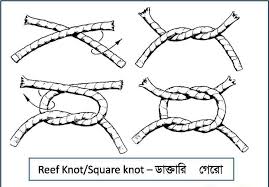 পাইওনিয়ারিং


স্কাউটিং –এ হাইকিং করার 
সময় তাঁবুবাসকালে দড়ির 
বিভিন্ন গেরো সম্পকে জানা ও বাস্তবপ্রয়োগ করাকে পাইওনিয়ারিং বলে।
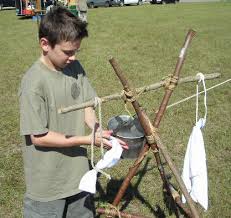 গ্যাজেট
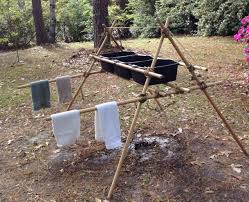 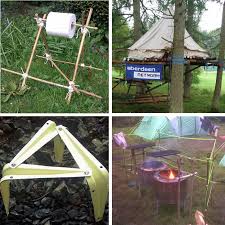 তাঁবুতে বসবাসের জন্য গাছের ডাল বা বাশ দিয়ে তৈরি আসবাবপত্র রাখার ব্যবস্থাকে গ্যাজেট বলে।
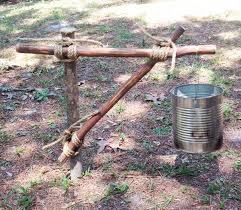 ল্যাশিং
দু-তিনটা বাঁশ বা কাঠকে একত্রে বাঁধার জন্য দড়ি দিয়ে পেঁছিয়ে বাঁধাকে ল্যাশিং বলে।পুল,ঘর,মাচা ও গ্যাজেট তৈরি করতে ল্যাশিং ব্যবহার করা হয়। ল্যাশিং চার প্রকার ।
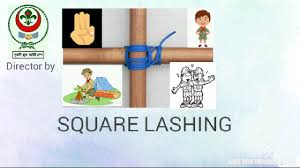 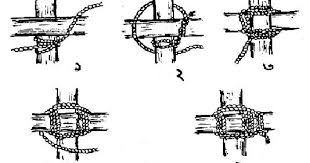 ল্যাশিং চার প্রকার । যেমন:-
১। স্কোয়ার ল্যাশিং
২। ডায়াগোনাল ল্যাশিং
৩।পোল এন্ড শিয়ার ল্যাশিং
৪। ফিগার অব এইট ল্যাশিং
মূল্যায়ন
ল্যাশিং কাকে বলে ?
 
	পাইওনিয়ারিং কি ?
বাড়ীর কাজ
বিভিন্ন  ধরনের  দড়ির ব্যবহার খাতায় লিখে আনবে
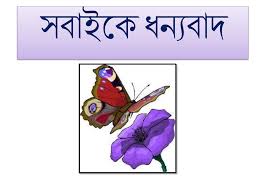